TRƯỜNG TIỂU HỌC VIỆT HƯNG
Chào mừng các con học sinh đến với tiết học
TOÁN 5
Ngày 24 tháng 2 năm 2022
Thứ năm ngày 24 tháng 2 năm 2022Toán Thể tích hình hộp chữ nhật, hình lập phương
Mục tiêu:
Cách tính thể tích hình hộp chữ nhật.
Cách tính thể tích hình lập phương.
Thực hành để giải các bài tập.
VD1: Tính thể tích HHCN có chiều dài 20cm, chiều rộng 16cm, chiều cao 10cm.
10cm
16cm
20cm
VD1: Tính thể tích HHCN có chiều dài 20cm, chiều rộng 16cm, chiều cao 10cm.
10cm
16cm
1cm3
20cm
Cô xếp HLP theo chiều dài của HHCN. 
Chúng ta xếp được bao nhiêu HLP như vậy?
1 hàng có 20 HLP 1cm3
10 cm
16 cm
1cm3
20 cm
Chúng ta cần bao nhiêu hàng như vậy để xếp kín được mặt đáy của HHCN?
10 cm
16 cm
20 cm
16 hàng này đã tạo thành 1 lớp phủ kín mặt đáy của HHCN
1 lớp cần bao nhiêu HLP 1cm3 ?
20 x 16 = 320 (HLP 1cm3)
10 cm
16 cm
20 cm
HHCN có chiều cao là 10 cm
Vậy cần bao nhiêu lớp để xếp đầy HHCN?
10 cm
16 cm
20 cm
1 lớp có:   20 x 16 = 320 HLP 1cm3
10 lớp có:
320 x 10 = 3200 HLP 1cm3
Thể tích hình hộp chữ nhật là 3200 cm3
10 cm
16 cm
20 cm
x
x
Thể tích HHCN =
CD
CR
CC
(cùng đơn vị đo)
20 x 16
x 10
= 3200 cm3
Thể tích của hình hộp chữ nhật là:
10 cm
16 cm
20 cm
*Quy tắc: Muốn tính thể tích HHCN ta lấy chiều dài nhân với chiều rộng rồi nhân với chiều cao (cùng đơn vị đo).
V
= a x b x c
V là thể tích
a,b,c là ba kích thước của HHCN
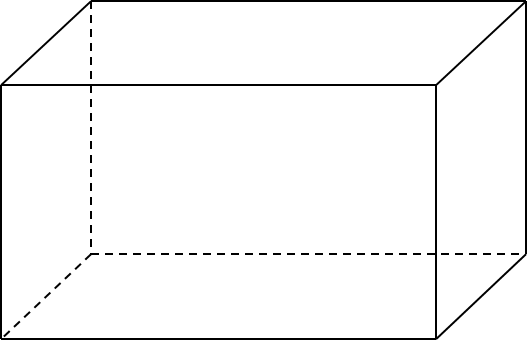 c
b
a
Thế tích hình lập phương tính như thế nào?
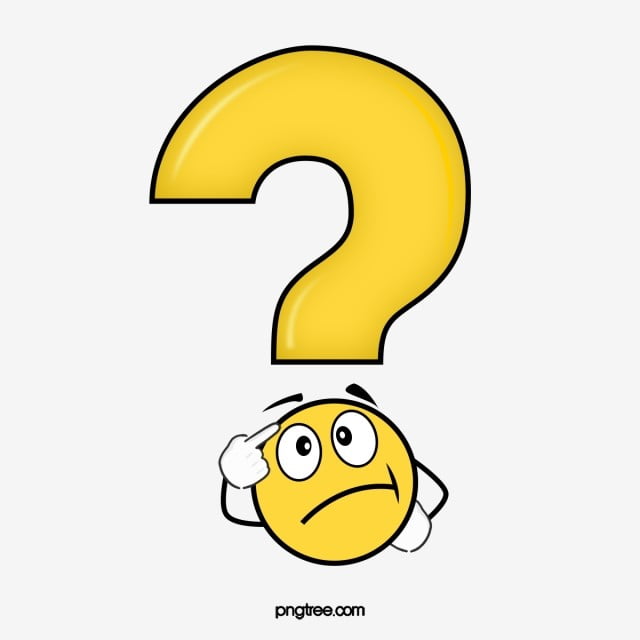 = a x b x c
V là thể tích
a,b,c là ba kích thước của HHCN
V
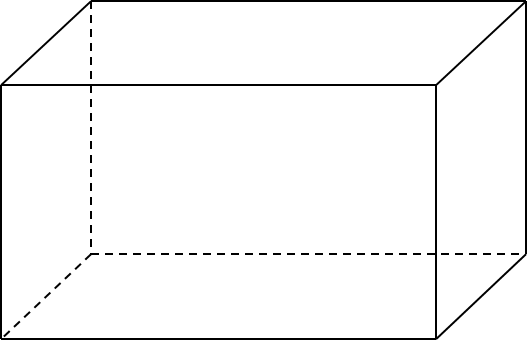 c
b
a
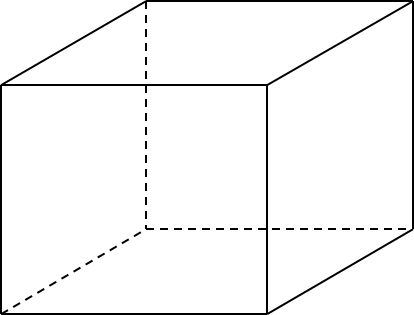 V = a x a x a
V là thể tích
a là cạnh của HLP
a
a
a
VD: Tính thể tích hình lập phương có cạnh 3cm
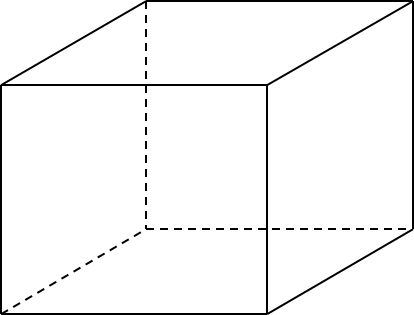 Thể tích của HLP là:
3 x 3 x 3 = 27 (cm3)
Đáp số: 27 cm3
3 cm
3 cm
3 cm
Bài 1 (SGK – 121): Tính thể tích HHCN có chiều dài a, chiều rộng b, chiều cao c:
a. a = 5cm;     b = 4cm;       c = 9cm
Thể tích hình hộp chữ nhật là:
5 x 4 x 9 = 180 (cm3)
                    Đáp số: 180 cm3
b. a = 1,5m,  b = 1,1m;   c = 0,5m
Thể tích hình hộp chữ nhật là:
1,5 x 1,1 x 0,5 = 0,825 (m3)
                            Đáp số: 0,825 m3
Bài 2 (SGK – 121): Tính thể tích của khối gỗ có dạng như hình bên:
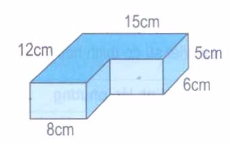 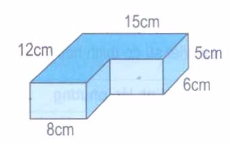 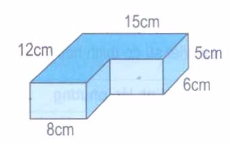 (2)
(1)
Bài giải:
Chia khối gỗ thành hình (1) và hình (2)
Thể tích của hình hộp chữ nhật (1) là: 
12 x 8 x 5 = 480 (cm3)
Chiều dài của hình hộp chữ nhật (2) là:
15 – 8 = 7 (cm)
Thể tích của hình hộp chữ nhật (2) là:
7 x 6 x 5 = 210 (cm3)
Thể tích của khối gỗ là:
480 + 210 = 690 (cm3)
                         Đáp số: 690 cm3
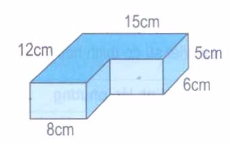 (1)
(2)
Bài giải:
Chia khối gỗ thành hình (1) và hình (2)
Thể tích của hình hộp chữ nhật (1) là: 
15 x 6 x 5 = 450 (cm3)
Chiều rộng của hình hộp chữ nhật (2) là:
12 – 6 = 6 (cm)
Thể tích của hình hộp chữ nhật (2) là:
8 x 6 x 5 = 240 (cm3)
Thể tích của khối gỗ là:
450 + 240 = 690 (cm3)
                        Đáp số: 690 cm3
Bài 2 (SGK/121)

Bài toán tính thể tích khối gỗ:
*Cách 1: Chia khối gỗ thành các khối gỗ có dạng hình hộp chữ nhật.
*Cách 2: Ghép thêm vào khối gỗ để tạo thành 1 khối gỗ có dạng hình hộp chữ nhật.
Bài 3 (SGK – 121) : Tính thể tích của hòn đá nằm trong bể nước theo hình dưới đây:
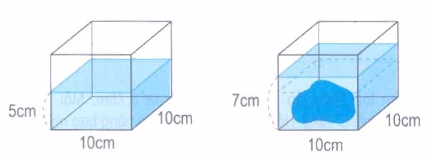 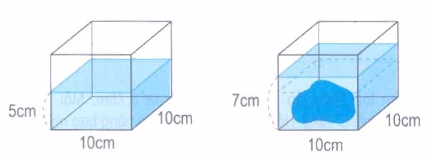 Cách 1:
Bài giải:
Mực nước dâng lên là:
7 – 5 = 2 (cm)
Thể tích hòn đá là:
10 x 10 x 2 = 200 (cm3)
Đáp số: 200 cm3
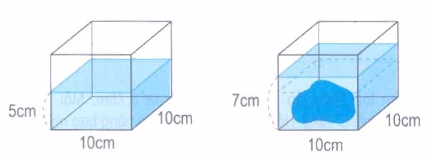 Cách 2:
Bài giải:
Thể tích của bể nước khi chưa có đá là: 
5 x 10 x 10 = 500 (cm3)
Thể tích của bể nước khi có đá là:
7 x 10 x 10 = 700 (cm3)
Thể tích của hòn đá là:
700 – 500 = 200 (cm3)
                        Đáp số: 200 cm3
Bài 1 ( SGK – 122) Viết số đo thích hợp vào ô trống:
Bài 1 ( SGK – 122) Viết số đo thích hợp vào ô trống:
Bài 2 (SGK – 122): Một khối kim loại hình lập phương có cạnh là 0,75m. Mỗi đề - xi – mét khối kim loại đó cân nặng 15kg. Hỏi khối kim loại đó  cân nặng bao nhiêu ki – lô –gam?
Bài giải:
Đổi: 0,75m = 7,5dm
Thể tích của khối kim loại đó là:
7,5 x 7,5 x 7,5 = 421,875 (dm3)
Khối kim loại đó cân nặng là: 
15 x 421,875 = 6328,125 (kg) 
                                Đáp số: 6328,125kg
DẶN DÒ
Hoàn thành bài tập trong tiết học.
Chuẩn bị nội dung cho bài học sau.
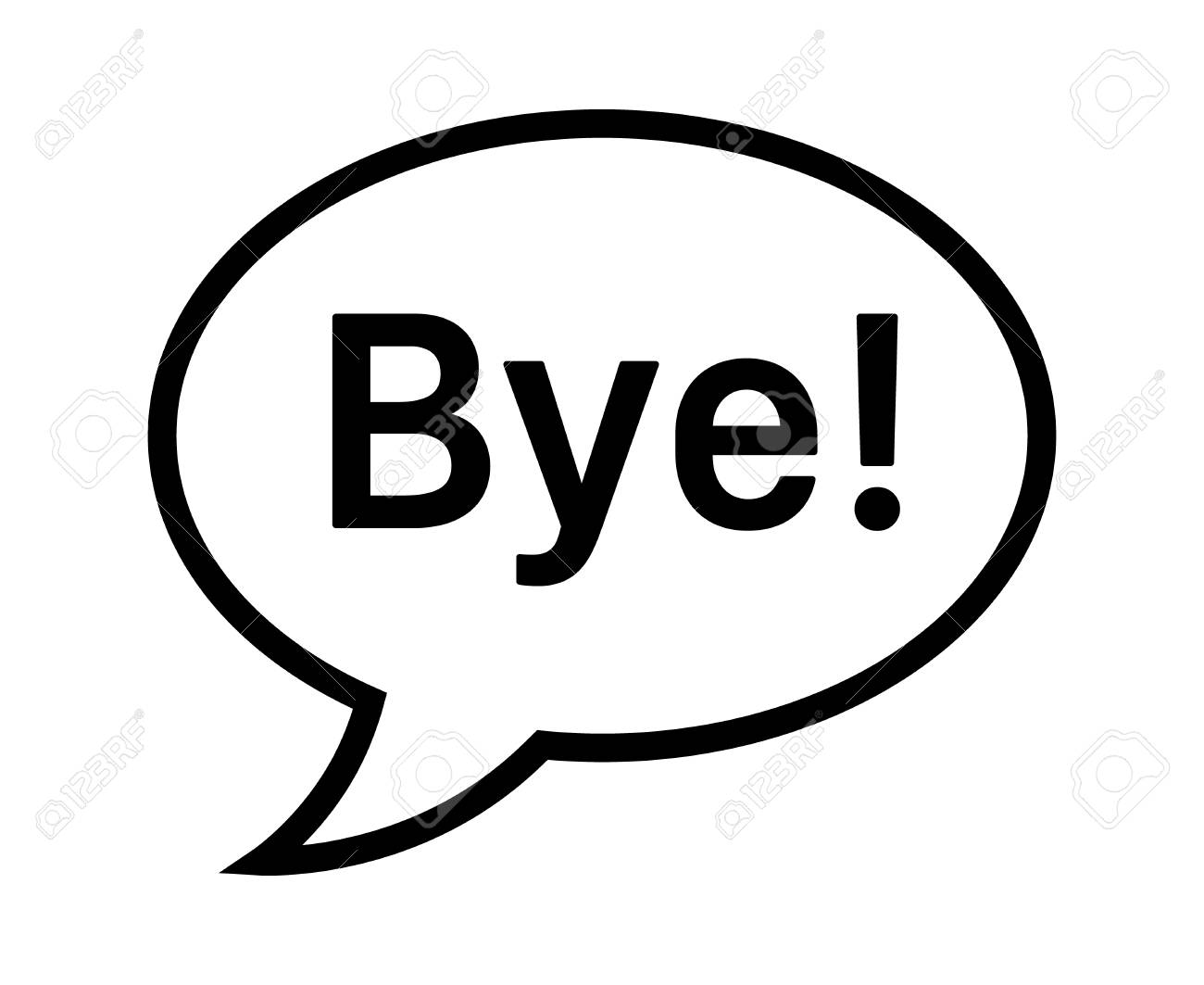